Fundamentals of Industrial Hygiene6th Edition
Chapter 31:
International Developments in Occupational Safety
and Health

 Compiled by David May, 
Associate Professor, Safety and Occupational Health Applied Science
Keene State College
Globally Harmonized System of Classification and Labeling of Chemicals (GHS)
Needed because of
significant global trade in chemicals
critical hazard information missing depending on source 
inconsistent approaches for classifying chemicals
varying definitions of important definitions (e.g., flammables, carcinogens)
inconsistent recommendations for protecting workers
History of GHS
Mandate: United Nations Conference on Environment and Development; 1992 (Earth Summit)
Available for implementation – 2003 (“Purple Book”)
Published by the United Nations
UN Subcommittee on the Globally Harmonized System of Classification and Labeling of Chemicals maintains and oversees implantation around the world
USDOL/OSHA GHS Final rule promulgated 2012
Phased-in compliance dates (through 2015)
Additional Domestic Harmonization
US DOT – transportation of dangerous goods
EPA – labeling of pesticides
CPSC (chemicals in consumer products)
GHS Design/Basis
Based on hazard assessment 
i.e., the intrinsic hazardous properties of the chemical
Not risk-based 
acceptable risk must be determined by user counties and application situations
GHS Provisions
Scope: covers all chemicals in all usage situations
i.e., no exemption of certain classes of chemicals (e.g. pesticides)
Products may be covered in some parts of the life cycle of the but not others (e.g. pharmaceuticals) 
Chemical manufacturer or importer responsible for evaluating hazards
Hazard Classification
Classification criteria
Physical hazards
Health and environmental hazards
Physical Hazards
Explosives
Flammability – gases, aerosols, liquids, solids
Oxidizers – liquid, solid, gases
Gases under pressure
Aerosols
[Speaker Notes: Focal Point:  UN Committee of Experts on Transport of Dangerous Goods, in cooperation with the ILO.]
Physical Hazards (cont.)
Self-Reactive Substances and Mixtures
Pyrophoric – liquids, solids
Self-Heating substances and mixtures
Organic peroxides
Corrosive to metals
Water-activated flammable gases
[Speaker Notes: Focal Point:  UN Committee of Experts on Transport of Dangerous Goods, in cooperation with the ILO.]
Health Hazards
Acute Toxicity
Skin Corrosion/Irritation
Serious Eye Damage/Eye Irritation
Respiratory or Skin Sensitization
Health Hazards (cont.)
Germ cell mutagenicity
Carcinogenicity
Reproductive toxicity
Target organ systemic toxicity – single and repeated dose
Aspiration hazards
Environmental Hazards
Hazardous to the Aquatic Environment
Hazardous to the Ozone Layer
Forms of Hazard Communication
Labels
Safety Data Sheets (SDS)
Training
Key Label Elements
Hazard pictograms
Signal words
Hazard statements
Precautionary information
Product identifier
Supplier identifier
Chemical identity
GHS Pictograms
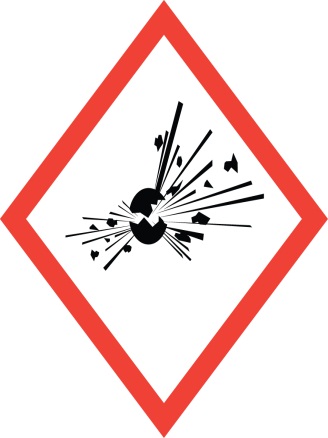 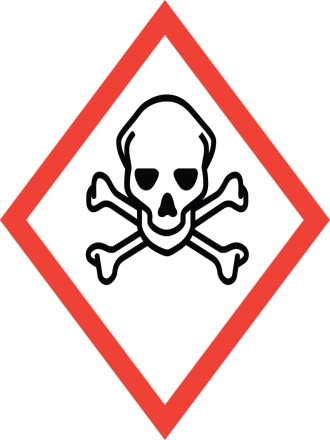 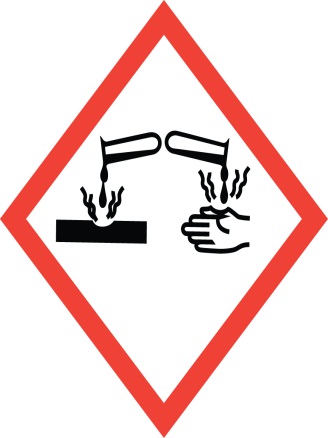 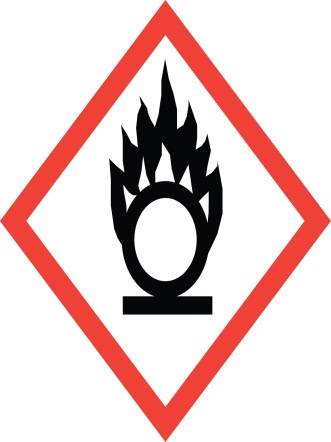 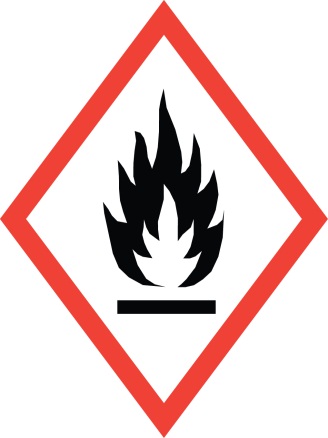 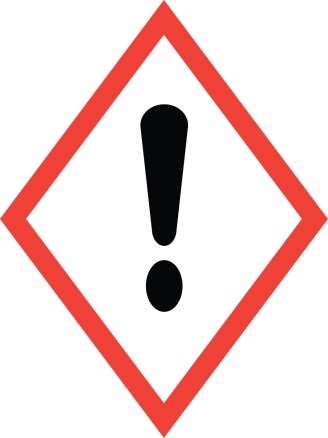 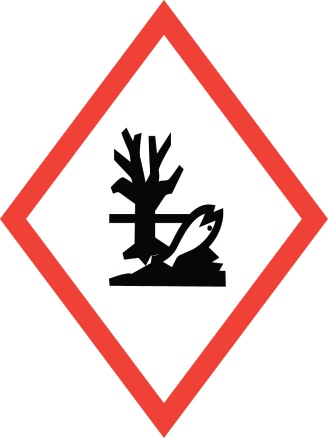 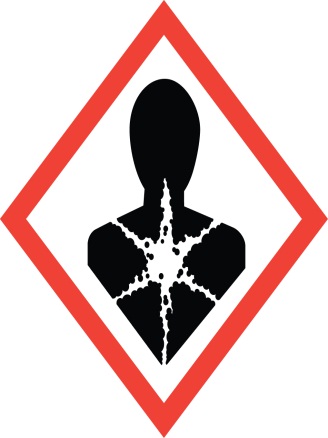 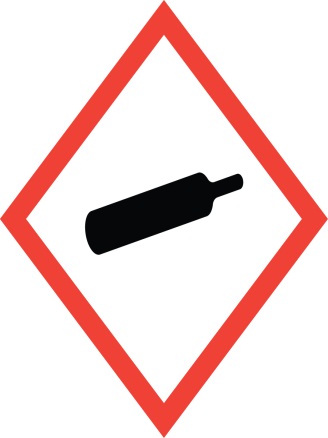 Signal Words
“Danger” or “Warning”
Used to highlight the hazard and discriminate between levels of hazard
Hazard Statements
A single harmonized hazard statement for each level of hazard within each hazard class
Example:  Flammable liquids
Category 1: Extremely flammable liquid and vapour
Category 2: Highly flammable liquid and vapour
Category 3: Flammable liquid and vapour
Category 4: Combustible liquid
Precautionary Statements
GHS label should include appropriate precautionary information (examples of precautionary statements are found in the GHS document ).
Currently the statements are flexible, but the intent is to harmonize precautionary statements in the future.
Role of the SDS in the GHS
The SDS should provide comprehensive information about a chemical substance or mixture.
Primary use:  the workplace
Employers and workers use the SDS as a source of information about hazards and to obtain advice on safety precautions.
SDS Format: 16 headings
Identification
Hazard(s) identification
Composition/information on ingredients
First-aid measures
Fire-fighting measures
Accidental release measures
Handling and storage
Exposure control/personal protection
SDS Format: 16 headings (cont.)
Physical and chemical properties
Stability and reactivity
Toxicological information
Ecological information
Disposal considerations
Transport information
Regulatory information
Other information
Training
Training is necessary to implement GHS system, but provisions are not harmonized.
In the United States see: OSHA’s Hazard Communication standard for training requirements
Control Banding
Attempts to address the risk assessment of 100,000s of chemicals without occupational exposure limits (OELs)
Qualitative approach to assess chemical risk and select appropriate control measures
Attributed to the pharmaceutical industry and United Kingdom’s COSHH Essentials
Control Banding (cont.)
Risk based on chemical hazards and potential for exposure
Utilized risk phrases (R-phases); now harmonized with GHS (Hazard Statements or H-Statements)
Control Banding (cont.)
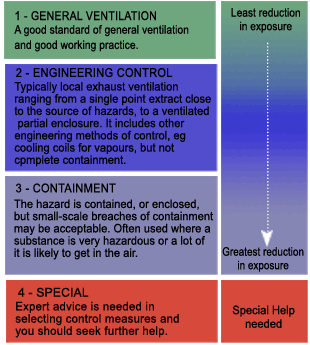 Selection of Four Control Strategies
Source: http://www.coshh-essentials.org.uk/
REACH
Registration, Evaluation, Authorization, and Restriction of Chemicals 
Enacted as E.U. regulations concerning importing and selling of chemical products in Europe
Covers complete life-cycle of product
REACH Requirements
Registration of substances
Detailed evaluation of hazards posed by substance
Substances can be restricted or prohibited if risk is unacceptable
Obligates downstream users to implement conditions of use from suppliers
REACH Requirements (cont.)
Technical dossier and/or chemical safety assessment depending on quantity of substance manufactured or imported
Risk characterization: Derived No Effect Levels (DNELs) determined for substances used to Predicted No Effect Concentration (PNEC)
Exposure Assessment: Exposure scenarios developed for specific set of operational conditions for downstream users
Occupational Health and Safety Management Systems (Examples)
Voluntary Protection Program (VPP)
ANSI Z-10 (Occupational Health and Safety Management Systems)
ISO 14000 (environmental management system)
BSI Occupational Health and Safety Assessment Series 18000